Нормативные и правовые  материалы обеспечения Федерального государственного образовательного стандарта дошкольного образования(февраль 2019)
Ксения Юрьевна Белая,к.п.н., 
заслуженный учитель России, лауреат премии Правительства РФ в области образования
Государственная программа «Развитие образования» на 2013-2020 годы
Прогноз развития сферы образования на период до 2020 года
Особенностью сети организаций дошкольного образования станет то, что в неё будут включены организации разных форм собственности, будет организована государственная поддержка вариативных форм дошкольного образования, что позволит охватить дошкольным образованием всех детей дошкольного возраста и увеличить ожидаемую продолжительность образования до 13,5 лет. Организации дошкольного образования будут осуществлять также функции поддержки семей по вопросам раннего развития детей.
Государственная программа «Развитие образования» на 2013-2020 годы
Будет создана инфраструктура поддержки раннего развития детей (0-3 года). Семьи, нуждающиеся в поддержке в воспитании детей раннего возраста, будут обеспечены консультационными услугами в центрах по месту жительства и дистанционно.
Закон «Об образовании в Российской Федерации» от 29.12.2012 г. № 273-Ф
Закон «Об образовании в Российской Федерации» является комплексным базовым документом, в котором сформулированы как общие положения, так и нормы, регулирующие отношения в отдельных подсистемах образования.
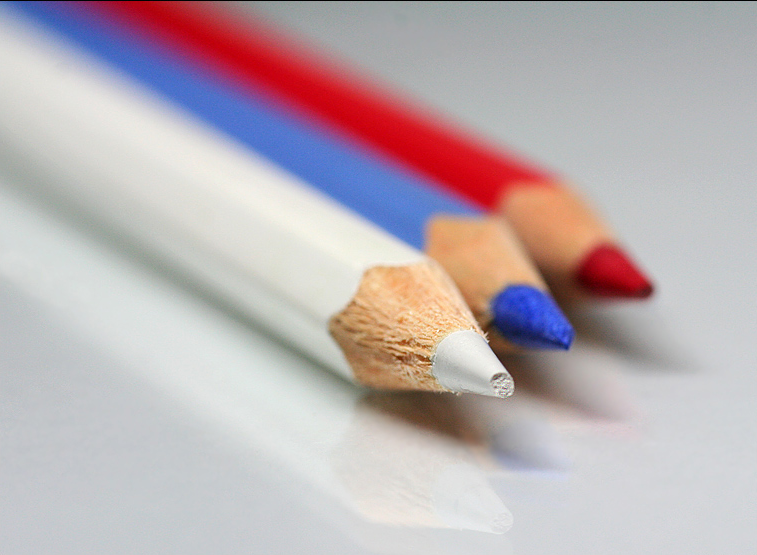 Статья 3. Основные принципы государственной политики и правового регулирования отношений в сфере образования
Приоритетность образования
Право каждого на образование
Гуманистический характер
Единство образовательного пространства
Интеграция с системами образования других государств
Светский характер
Автономия образовательных организаций
Свобода выбора получения образования
Право на образование в течение всей жизни
Сочетание государственного и договорного регулирования
Демократический характер управления
Недопустимость ограничения или устранения конкуренции
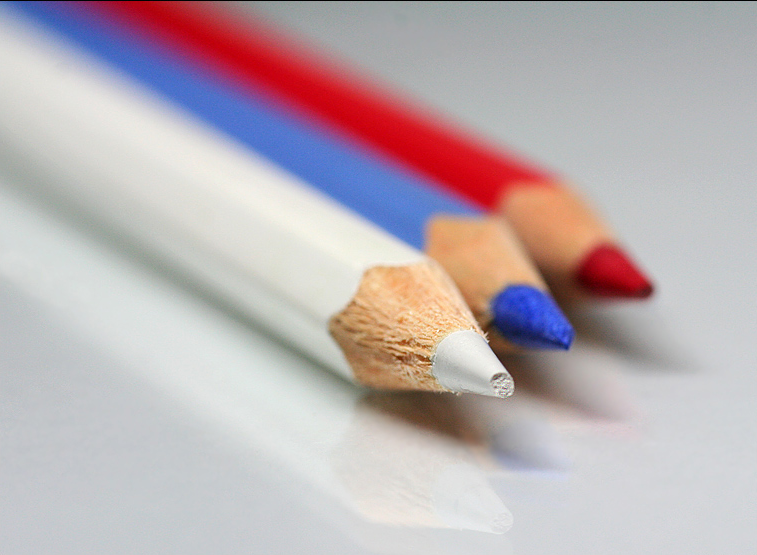 Система образования в Российской Федерации
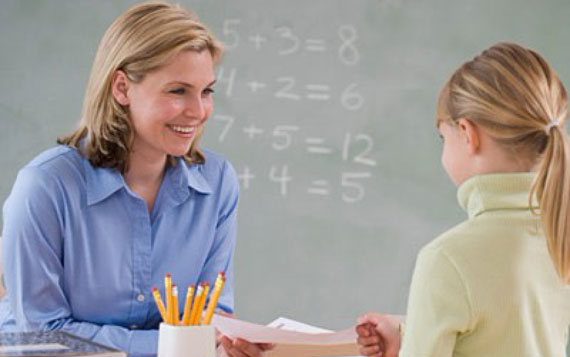 общее 
образование
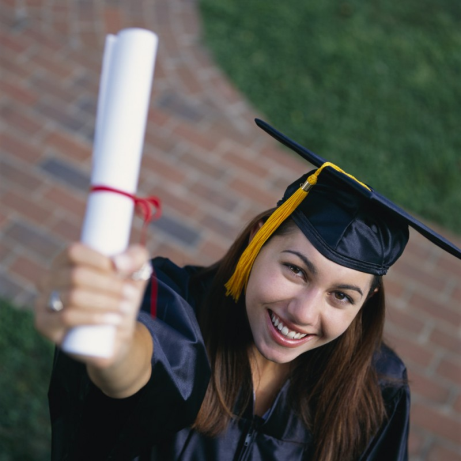 профессиональное образование
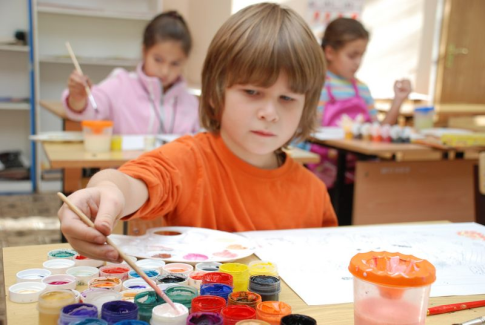 дополнительное образование
профессиональное обучение
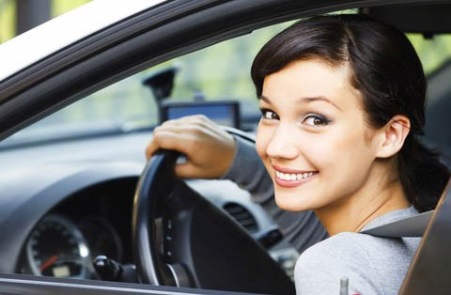 1
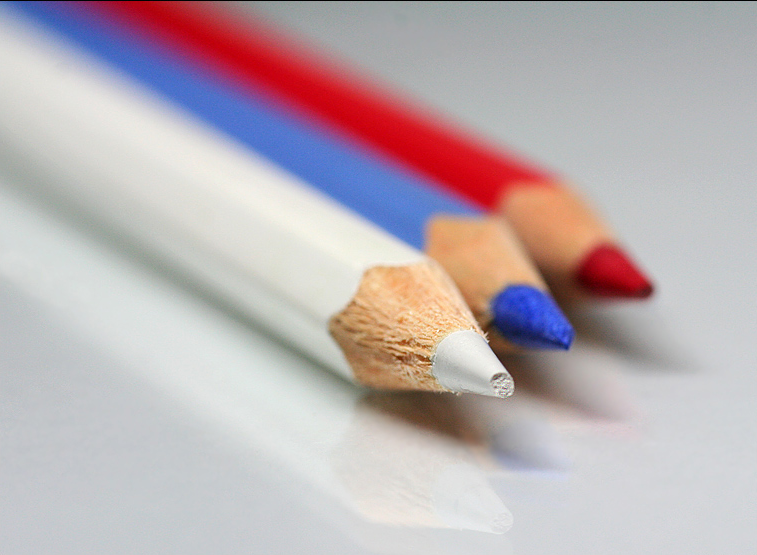 Система общего образования 
в Российской Федерации
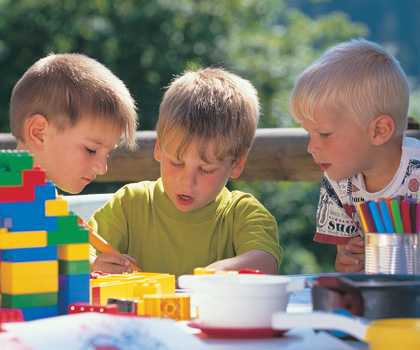 дошкольное образование
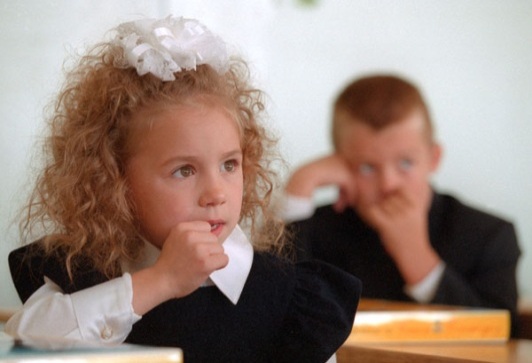 начальное общее образование
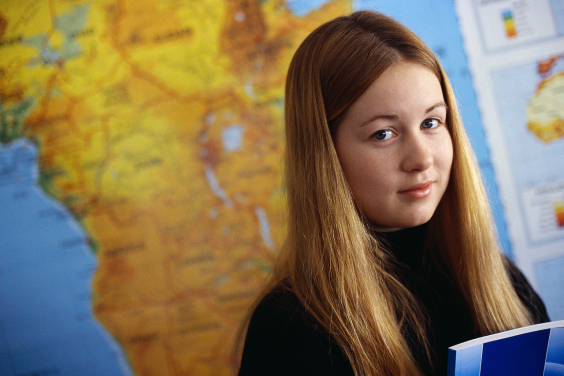 основное общее образование
среднее общее образование
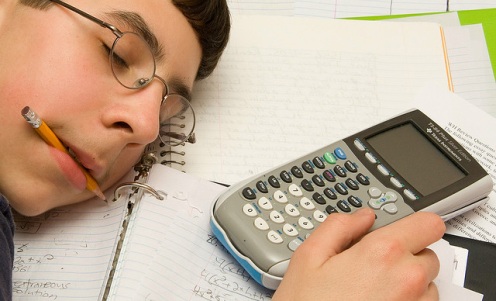 1
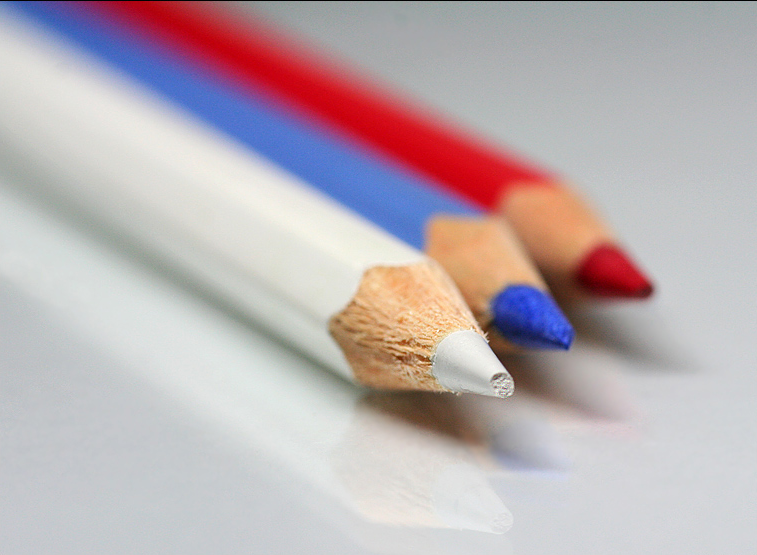 Образовательные организации:
Регулирование правового статуса
- Учреждения;
- Автономные некоммерческие организации;
- Фонды.
1
Статья 5. Право на образование. Государственные гарантии реализации права на образование в Российской Федерации
3. В Российской Федерации гарантируются общедоступность и бесплатность в соответствии с федеральными государственными образовательными стандартами дошкольного, начального общего, основного общего и среднего общего образования, среднего профессионального образования, а также на конкурсной основе бесплатность высшего образования, если образование данного уровня гражданин получает впервые.
Закон «Об образовании в Российской Федерации» от 29.12.2012 г. № 273-ФЗ
Система образования выстраивается с учётом федеральных государственных образовательных  стандартов различного уровня. 
Образовательные программы определяют содержание образования. Они  самостоятельно разрабатываются,  утверждаются и реализуются организацией, осуществляющей образовательную деятельность.
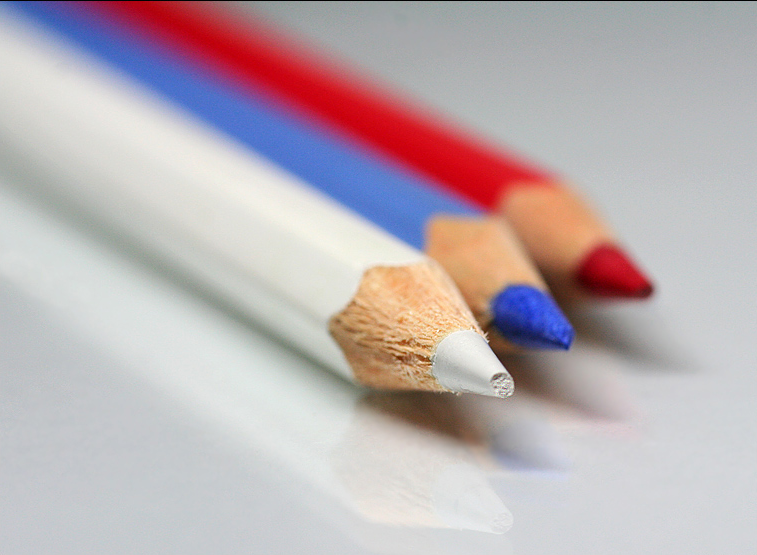 1
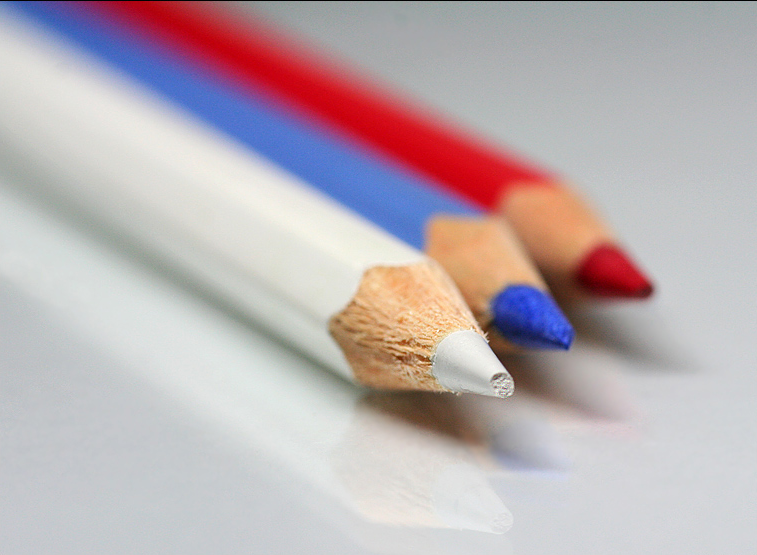 Нововведения Закона
- Повышение квалификации педагога – не реже чем один раз в три года;
- расходы на оплату труда – не ниже уровня, средней заработной платы в субъекте РФ;
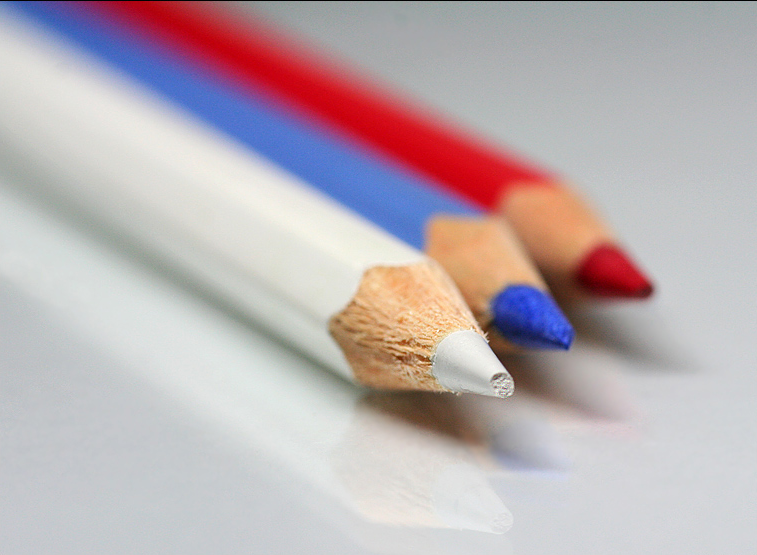 Нововведения Закона
- преимущественное право записи в ОО тех, кто проживает на закреплённой территории;
- результаты единого государственного экзамена будут действительны 5 лет (четыре года, следующих за годом получения таких результатов);
-индивидуальный отбор детей на программы с углублённым изучением отдельных предметов только 
в средних и старших классах.
Федеральный государственныйобразовательный стандарт дошкольного образования. ПРИКАЗ МИНОБР  РФ. № 1155 от 17.11. 2013 г.
Федеральный государственныйобразовательный стандарт дошкольного образования. ПРИКАЗ МИНОБР  РФ. № 1155 от 17.11. 2013 г.
Настоящий приказ вступил в силу
           с 1 января 2014 года.
Основные понятия стандарта
Стандарт – комплекс норм, правил, требований, которые устанавливаются на основе достижений науки, техники и передового опыта. 
ФГОС – система основных параметров, которые принимаются в качестве государственной нормы образованности, отражающей общественный идеал и учитывающей возможности реальной личности и системы образования по достижению этого идеала.
ФГОС ДО отражает согласованные социально-культурные, общественно-государственные ожидания относительно уровня ДО, которые являются ориентирами для учредителей дошкольных организаций, специалистов системы образования, семей.
Федеральный государственный образовательный стандарт дошкольного образования
Стандарт преследует следующие цели:
обеспечение государством равенства возможностей для каждого ребёнка в получении качественного дошкольного образования;
обеспечение государственных гарантий уровня и качества образования на основе единства обязательных требований к условиям реализации основных образовательных программ, их структуре и результатам их освоения;
сохранения единства образовательного пространства Российской Федерации относительно уровня дошкольного образования.
Федеральный государственный образовательный стандарт дошкольного образования
Стандарт  устанавливает требования, обязательные при реализации Программы, в том числе:
	- к структуре Программы;
	- к условиям реализации Программы, включающим требования к психолого-педагогическим, кадровым, финансовым условиям и к предметно-пространственной среде;
	- к результатам освоения Программы, представленным в виде целевых ориентиров дошкольного образования.
Содержание Программы должно обеспечить развитие личности, мотивации и способностей детей в различных видах деятельности и охватывать следующие структурные единицы  (образовательные области):
	- социально-коммуникативное развитие;
	- познавательное развитие;
	- речевое развитие;
	- художественно-эстетическое развитие;
	- физическое развитие.
Федеральный государственный образовательный стандарт дошкольного образования
Конкретное содержание указанных образовательных областей зависит от возрастных и индивидуальных особенностей детей, определяется целями и задачами Программы и может реализовываться в различных видах деятельности (общении, игре, познавательно-исследовательской деятельности – как сквозных механизмах развития ребёнка):
ФГОС ДО. Виды детской деятельности
в младенческом возрасте (2 месяца – 1 год) - непосредственное эмоциональное общение со взрослым, манипулирование с предметами и познавательно-исследовательские действия, восприятие музыки, детских песен и стихов, двигательная активность и тактильно-двигательные игры;
ФГОС ДО. Виды детской деятельности
в раннем возрасте (1 год – 3 года) – предметная деятельность и игры с составными и динамическими игрушками; экспериментирование с материаламии веществами (песок, вода, тесто и пр.), общение со взрослым и совместные игры со сверстниками под руководством взрослого, самообслуживание и действия с бытовыми предметами-орудиями (ложка, совок, лопатка и пр.), восприятие смысла музыки, сказок, стихов, рассматривание картинок, двигательная активность;
ФГОС ДО. Виды детской деятельности
для детей дошкольного возраста (3 года – 8 лет) – игровая, включая сюжетно-ролевую игру, игру с правилами и другие виды игры, коммуникативная (общение и взаимодействие со взрослыми и сверстниками), познавательно-исследовательская (исследования объектов окружающего мира и экспериментирования с ними), а также восприятие художественной литературы и фольклора, самообслуживание и элементарный бытовой труд (в помещении и на улице), конструирование из разного материала, включая конструкторы, модули, бумагу, природный и иной материал, изобразительная (рисование, лепка, аппликация), музыкальная (восприятие и понимание смысла музыкальных произведений, пение, музыкально-ритмические движения, игры на детских музыкальных инструментах) и двигательная (овладение основными движениями) формы активности ребенка.
ФГОС ДО.  ТРЕБОВАНИЯк условиям реализации основной образовательной программы дошкольного образования
Требования к условиям реализации Программы
 включают: 
Требования к психолого-педагогическим условиям;
Требования к развивающей предметно-  пространственной среде;
Требования к кадровым условиям реализации Программы;
Требования к материально-техническим условиям реализации образовательной программы;
Требования к финансовым условиям реализации основной   образовательной программы.
ФГОС ДО. ТРЕБОВАНИЯ к результатам освоения основной образовательной программы дошкольного образования
Требования Стандарта к результатам освоения Программы представлены в виде  целевых ориентиров дошкольного образования, которые представляют собой возрастные характеристики возможных достижений ребёнка на этапе завершения уровня дошкольного образования.
Целевые ориентиры не подлежат непосредственной оценке, в том числе в виде педагогической диагностики (мониторинга) и не являются основанием  для их формального сравнения с реальными достижениями детей.
ТРЕБОВАНИЯ к результатам освоения основной образовательной программы дошкольного образования
Целевые ориентиры не могут служить непосредственным основанием при решении управленческих задач, включая:
аттестацию педагогических кадров;
оценку качества образования;
оценку как итогового, так и промежуточного уровня развития детей, в том числе в рамках мониторинга (в том числе в форме тестирования, с использованием методов, основанных на наблюдении, или иных методов измерения результативности детей);
оценку выполнения муниципального (государственного) задания посредством их включения в показатели качества выполнения задания;
распределение стимулирующего фонда оплаты труда работников Организации.
ТРЕБОВАНИЯ к результатам освоения основной образовательной программы дошкольного образования
При реализации Программы может проводиться оценка индивидуального развития детей. Такая оценка производится педагогическим работником в рамках педагогической диагностики (оценки индивидуального развития детей дошкольного возраста, связанной с оценкой эффективности педагогических действий и лежащей в основе их дальнейшего планирования).
ТРЕБОВАНИЯ к результатам освоения основной образовательной программы дошкольного образования
Результаты педагогической диагностики (мониторинга) могут использоваться исключительно для решения следующих образовательных задач:
	1)	индивидуализации   образования   (в   том   числе   поддержки   ребёнка,построения  его  образовательной траектории или  профессиональной коррекцииособенностей его развития);
	2)	оптимизации работы с группой детей.
ТРЕБОВАНИЯ к результатам освоения основной образовательной программы дошкольного образования
При необходимости используется психологическая диагностика развития детей (выявление и изучение индивидуально-психологических особенностей детей), которую проводят квалифицированные специалисты (педагоги-психологи, психологи).
Участие ребёнка в психологической диагностике допускается только с согласия его родителей (законных представителей).
Результаты психологической диагностики могут использоваться для решения задач психологического сопровождения и проведения квалифицированной коррекции развития детей.
ТРЕБОВАНИЯ к результатам освоения основной образовательной программы дошкольного образования
Целевые        ориентиры        Программы        выступают        основаниями преемственности дошкольного и начального общего образования. При соблюдениитребований к условиям реализации Программы настоящие целевые ориентирыпредполагают формирование у детей дошкольного возраста предпосылок к учебнойдеятельности на этапе завершения ими дошкольного образования.
Ведущие принципы ФГОС — принципы преемственности и развития
ВУЗ
Интеграция, обобщение, осмысление новых знаний; 
умение связать новые знания с жизненным опытом. 
Формирование у каждого ребёнка умения учиться – учить СЕБЯ.
ПРИКАЗ МИНОБР  РФ. N 1014 от 30 августа 2013 г. «ОБ УТВЕРЖДЕНИИ ПОРЯДКА ОРГАНИЗАЦИИ И ОСУЩЕСТВЛЕНИЯ ОБРАЗОВАТЕЛЬНОЙ ДЕЯТЕЛЬНОСТИ ПО ОСНОВНЫМ ОБЩЕОБРАЗОВАТЕЛЬНЫМ ПРОГРАММАМ – ОБРАЗОВАТЕЛЬНЫМ ПРОГРАММАМ ДОШКОЛЬНОГО ОБРАЗОВАНИЯ»
Утвердить прилагаемый Порядок организации и осуществления
      образовательной деятельности. 
Признать утратившим силу приказ Министерства образования и науки Российской Федерации от 27 октября 2011 г. N 2562 "Об утверждении Типового положения о дошкольном образовательном учреждении«.
ОРГАНИЗАЦИЯ И ОСУЩЕСТВЛЕНИЕ ОБРАЗОВАТЕЛЬНОЙ ДЕЯТЕЛЬНОСТИ ПО ОСНОВНЫМ  ОБРАЗОВАТЕЛЬНЫМ ПРОГРАММАМ ДОШКОЛЬНОГО ОБРАЗОВАНИЯ
Образовательная деятельность осуществляется в группах.
Группы могут иметь общеразвивающую, компенсирующую, оздоровительную или комбинированную направленность.
В образовательной организации могут быть организованы также:
	- группы детей раннего возраста без реализации образовательной программы дошкольного образования, обеспечивающие развитие, присмотр, уход и оздоровление воспитанников в возрасте от 2 месяцев до 3 лет;
	- группы по присмотру и уходу без реализации образовательной программы дошкольного образования для воспитанников в возрасте от 2 месяцев до 7 лет.
ОРГАНИЗАЦИЯ И ОСУЩЕСТВЛЕНИЕ ОБРАЗОВАТЕЛЬНОЙ ДЕЯТЕЛЬНОСТИ ПО ОСНОВНЫМ  ОБРАЗОВАТЕЛЬНЫМ ПРОГРАММАМ ДОШКОЛЬНОГО ОБРАЗОВАНИЯ
Создание семейных дошкольных групп с целью удовлетворения потребности населения в услугах дошкольного образования в семьях. Семейные дошкольные группы могут иметь общеразвивающую направленность или осуществлять присмотр и уход за детьми без реализации образовательной программы дошкольного образования.
В группы могут включаться как воспитанники одного возраста, так и воспитанники разных возрастов (разновозрастные группы).
ОРГАНИЗАЦИЯ И ОСУЩЕСТВЛЕНИЕ ОБРАЗОВАТЕЛЬНОЙ ДЕЯТЕЛЬНОСТИ ПО ОСНОВНЫМ  ОБРАЗОВАТЕЛЬНЫМ ПРОГРАММАМ ДОШКОЛЬНОГО ОБРАЗОВАНИЯ
Образовательная организация может использовать сетевую форму реализации образовательной программы дошкольного образования, обеспечивающую возможность её освоения воспитанниками с использованием ресурсов нескольких организаций, осуществляющих образовательную деятельность, а также при необходимости с использованием ресурсов иных организаций. Использование сетевой формы реализации образовательных программ дошкольного образования осуществляется на основании договора между указанными организациями.
ОРГАНИЗАЦИЯ И ОСУЩЕСТВЛЕНИЕ ОБРАЗОВАТЕЛЬНОЙ ДЕЯТЕЛЬНОСТИ ПО ОСНОВНЫМ  ОБРАЗОВАТЕЛЬНЫМ ПРОГРАММАМ ДОШКОЛЬНОГО ОБРАЗОВАНИЯ
В группах компенсирующей направленности осуществляется реализация адаптированной образовательной программы дошкольного образования для детей с ограниченными возможностями здоровья с учётом особенностей их психофизического развития, индивидуальных возможностей, обеспечивающей коррекцию нарушений развития и социальную адаптацию воспитанников с ограниченными возможностями здоровья.
ОРГАНИЗАЦИЯ И ОСУЩЕСТВЛЕНИЕ ОБРАЗОВАТЕЛЬНОЙ ДЕЯТЕЛЬНОСТИ ПО ОСНОВНЫМ  ОБРАЗОВАТЕЛЬНЫМ ПРОГРАММАМ ДОШКОЛЬНОГО ОБРАЗОВАНИЯ
Группы оздоровительной направленности создаются для детей с туберкулезной интоксикацией, часто болеющих детей и других категорий детей, нуждающихся в длительном лечении и проведении для них необходимого комплекса специальных лечебно-оздоровительных мероприятий. В группах оздоровительной направленности осуществляется реализация образовательной программы дошкольного образования, а также комплекс санитарно-гигиенических, лечебно-оздоровительных и профилактических мероприятий и процедур.
ОРГАНИЗАЦИЯ И ОСУЩЕСТВЛЕНИЕ ОБРАЗОВАТЕЛЬНОЙ ДЕЯТЕЛЬНОСТИ ПО ОСНОВНЫМ  ОБРАЗОВАТЕЛЬНЫМ ПРОГРАММАМ ДОШКОЛЬНОГО ОБРАЗОВАНИЯ
В группах комбинированной направленности осуществляется совместное образование здоровых детей и детей с ограниченными возможностями здоровья в соответствии с образовательной программой дошкольного образования, адаптированной для детей с ограниченными возможностями здоровья с учётом особенностей их психофизического развития, индивидуальных возможностей, обеспечивающей коррекцию нарушений развития и социальную адаптацию воспитанников с ограниченными возможностями здоровья.
ОРГАНИЗАЦИЯ И ОСУЩЕСТВЛЕНИЕ ОБРАЗОВАТЕЛЬНОЙ ДЕЯТЕЛЬНОСТИ ПО ОСНОВНЫМ  ОБРАЗОВАТЕЛЬНЫМ ПРОГРАММАМ ДОШКОЛЬНОГО ОБРАЗОВАНИЯ
Родители (законные представители) несовершеннолетнего воспитанника, обеспечивающие получение воспитанником дошкольного образования в форме семейного образования, имеют право на получение методической, психолого-педагогической, диагностической и консультативной помощи без взимания платы, в том числе в дошкольных образовательных организациях и общеобразовательных организациях, если в них созданы соответствующие консультационные центры.
Постановление от 15 мая 2013 г. N 26  «Об утверждении СанПиН 2.4.1.3049-13 «Санитарно- эпидемиологические требования к устройству, содержанию и организации режима работы дошкольных образовательных организаций»
Санитарно-эпидемиологические правила и нормативы направлены на охрану здоровья детей при осуществлении деятельности по воспитанию, обучению, развитию и оздоровлению, уходу и присмотру в дошкольных образовательных организациях, а также при осуществлении услуг по развитию детей (развивающие центры) в дошкольных организациях независимо от вида, организационно-правовых форм и форм собственности.
Настоящие санитарные правила не распространяются на семейные группы, размещённые в жилых квартирах (жилых домах).
СанПиН  2.4.1.3049-13  «Санитарно-эпидемиологическиетребования к устройству, содержанию и организации режима работы в дошкольных организациях»
Данные санитарные правила устанавливают санитарно-эпидемиологические требования к:
	- условиям размещения дошкольных образовательных организаций;
	- оборудованию и содержанию территории;
	- помещениям, их оборудованию и содержанию;
	- естественному и искусственному освещению помещений;
	- отоплению и вентиляции;
	- водоснабжению и канализации;
	- организации питания;
	- приёму детей в дошкольные образовательные организации;
	- организации режима дня;
	- организации физического воспитания;
	- личной гигиене персонала.
СанПиН  2.4.1.3049-13  «Санитарно-эпидемиологическиетребования к устройству, содержанию и организации режима работы в дошкольных организациях»
Пункт 11.5. Рекомендуемая продолжительность ежедневных прогулок составляет 3-4 часа. Продолжительность прогулки определяется дошкольной образовательной организацией в зависимости от климатических условий. При температуре воздуха ниже минус 15 °C и скорости ветра более 7 м/с продолжительность прогулки рекомендуется сокращать. 
Пункт 11.6. Рекомендуется организовывать прогулки 2 раза в день: в первую половину дня и во вторую половину дня – после дневного сна или перед уходом детей домой. 
Пункт 11.9. Для детей раннего возраста от 1,5 до 3 лет длительность непрерывной непосредственно образовательной деятельности не должна превышать  10  мин.  Допускается  осуществлять  образовательную деятельность в первую и во вторую половину дня (по 8 - 10 минут). Допускается осуществлять образовательную деятельность на игровой площадке во время прогулки.
СанПиН  2.4.1.3049-13  «Санитарно-эпидемиологическиетребования к устройству, содержанию и организации режима работы в дошкольных организациях»
Пункт  11.10.  Продолжительность  непрерывной  непосредственно образовательной деятельности для детей от 3 до 4-х лет - не более 15 минут, для детей от 4-х до 5-ти лет – не более 20 минут, для детей от 5 до 6-ти лет – не более 25 минут, а для детей от 6-ти до 7-ми лет – не более 30 минут.
Таким  образом,  в  современной ДОО образовательный процесс не должен сводиться только к непосредственно образовательной деятельности, он растянут в режиме всего дня. Именно поэтому "Режим дня" является главным документом, в котором отражается многообразие форм взаимодействия взрослых с детьми и самостоятельная деятельность  воспитанников.  В  режимах  должно  найти  отражение «проживание» детьми разнообразных тем в разных видах детской деятельности, поэтому режимов должно быть много на разные случаи (например, плохой погоды, тематического дня и др.).
Кодекс профессиональной этики педагогических работников организаций, осуществляющих образовательную деятельность     (6.02 2014 № 09-148)
Кодекс представляет собой свод общих принципов профессиональной этики и правил поведения, которым рекомендуется руководствоваться  педагогическим работникам организаций, осуществляющих образовательную деятельность, независимо от занимаемой должности.
Письмо Министерства образования и науки РФ от 6 февраля 2014 г. N 09-148
Рекомендации по организации мероприятий, направленных на разработку, принятие и применение Кодекса профессиональной этики педагогическим сообществомдля организации работы по внедрению настоящего Кодекса в образовательное сообщество в целом и конкретно, в каждую образовательную организацию, осуществляющую свою деятельность в системе образования.
Профессиональные стандарты
Профессиональные стандарты в нашей стране разрабатываются в соответствии с п.1 Указа Президента РФ от 7.05. 2012 г. №597 « О мероприятиях по реализации государственной социальной политики», согласно которому следует разработать не менее 800 профессиональных стандартов. Порядок разработки, утверждения и применения профессиональных стандартов устанавливается Правительством Р.Ф.
Согласно Постановлению правительства РФ от 27 июня 2016 года № 584, переход на новые стандарты продолжится до 1 января 2020 года и устанавливается  переходный период для всех профстандартов.
Приказом Минтруда № 745 от 15.12. 2016 г. «О внесении изменения в профстандарт «Педагог» переносится дата его вступления в силу на 01.09.2019 г.
Приказ Минтруда России от 18.10.2013 г. № 544н  «Профессиональный стандарт «Педагог» (педагогическая деятельность в сфере дошкольного, начального общего, основного общего, среднего общего образования) (воспитатель, учитель)».
В соответствии со стандартом педагог должен обладать компетенциями, условно разделенными на три пространства деятельности:
Общепедагогическая функция. Обучение.
Воспитательная деятельность.
Развивающая деятельность.
	В каждом из трёх пространств деятельности конкретизируются «трудовые действия», «необходимые умения», «необходимые знания» и «другие характеристики».
Профессиональный стандарт «Педагог»
В разделе «Педагогическая деятельность по реализации программ дошкольного образования» п. 3.2.1 сформулированы:
13 показателей трудовых действий воспитателя; 
6 показателей  трудовых умений;
 6 показателей основных необходимых знаний;
1 показатель «Другие характеристики» сформулирован как: «Соблюдение правовых, нравственных и этических норм, требований профессиональной этики».
ПРИКАЗ  от 5 декабря 2018 г. N 769нОБ УТВЕРЖДЕНИИ ПРОФЕССИОНАЛЬНОГО СТАНДАРТА"НЯНЯ (РАБОТНИК ПО ПРИСМОТРУ И УХОДУ ЗА ДЕТЬМИ)"
Основная цель вида профессиональной деятельности:
Присмотр и уход за детьми для обеспечения их психического и физического развития, охраны жизни и здоровья, социальной адаптации.
	Присмотр и уход за детьми в организациях и на дому:
Уход за детьми младенческого возраста (до 1 года);
 Уход за детьми раннего возраста (от 1 года до 3 лет);
Присмотр за детьми дошкольного возраста от 3 лет;
Присмотр и уход за детьми дошкольного возраста с ограниченными возможностями здоровья (далее – ОВЗ) и детьми-инвалидами.
ПРИКАЗ  от 5 декабря 2018 г. N 769нОБ УТВЕРЖДЕНИИ ПРОФЕССИОНАЛЬНОГО СТАНДАРТА"НЯНЯ (РАБОТНИК ПО ПРИСМОТРУ И УХОДУ ЗА ДЕТЬМИ)"
Требования к образованию и обучению:
Среднее общее образование и профессиональное обучение по программам профессиональной подготовки.
Прохождение обязательных предварительных (при поступлении на работу) и периодических медицинских осмотров (обследований), а также внеочередных медицинских осмотров (обследований) в порядке, установленном законодательством Российской Федерации «3».
Соблюдение условий, изложенных в статье 351.1 Трудового кодекса Российской Федерации «4».
Соблюдение правовых, нравственных и этических норм, требований профессиональной этики.
Прохождение обучения оказанию первой помощи детям дошкольного возраста.
Спасибо за внимание.
Желаю успехов!